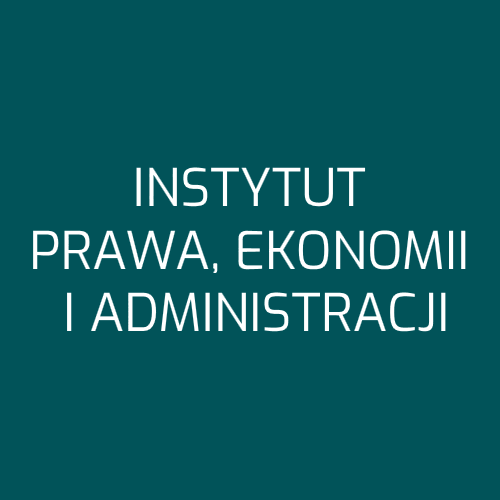 Wykładnia Karty Praw Podstawowych UE

Wpływ praw podstawowych UE
na postępowanie i orzecznictwo
polskich organów i sądów
administracyjnych


dr Monika Skowrońska
Jean Monnet Module (JMM)
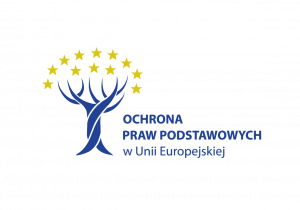 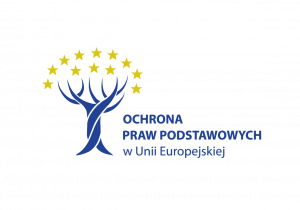 Jean Monnet Module
Skróty
EKPCz	Europejska Konwencja o ochronie praw człowieka i podstawowych wolności
ETPCz	Europejski Trybunał Praw Człowieka
KPP	Karta Praw Podstawowych UE
TFUE	Traktat o funkcjonowaniu UE
TSUE	Trybunał Sprawiedliwości UE
TUE	Traktat o Unii Europejskiej
UE	Unia Europejska

Żródło cytowania orzeczeń sądów administracyjnych – Centralna Baza Orzeczeń Sądów Administracyjnych
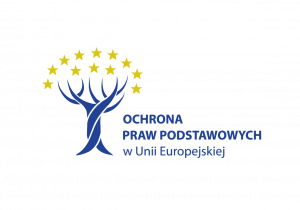 Jean Monnet Module
Wielopoziomowy system ochrony praw człowieka


poziom krajowy			Konstytucja RP


poziom europejski
		Unia Europejska		Karta Praw Podstawowych UE
					i prawa podstawowe UE jako ogólne zasady prawa

		Rada Europy		Europejska konwencja o ochronie praw człowieka
					i podstawowych wolności
					inne konwencje



poziom globalny			Karta Narodów Zjednoczonych
					Powszechna Deklaracja Praw Człowieka
					Międzynarodowe Pakty Praw Człowieka
					Inne
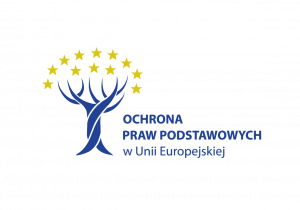 Jean Monnet Module
Prawa podstawowe UE jako ogólne zasady prawa

1. geneza ochrony praw podstawowych w prawie unijnym

2. regulacja Traktatu z Maastricht
 ARTICLE 6 (ex Article F)
1. The Union is founded on the principles of liberty, democracy, respect for human rights and fundamental freedoms, and the rule of law, principles which are common to the Member States.
2. The Union shall respect fundamental rights, as guaranteed by the European Convention for the Protection of Human Rights and Fundamental Freedoms signed in Rome on 4 November 1950 and as they result from the constitutional traditions common to the Member States, as general principles of Community law.

3. regulacja Traktatu Lizbońskiego
Art. 6 ust. 3 TUE: Prawa podstawowe, zagwarantowane w europejskiej Konwencji o ochronie praw człowieka i podstawowych wolności oraz wynikające z tradycji konstytucyjnych wspólnych Państwom Członkowskim, stanowią część prawa Unii jako zasady ogólne prawa.
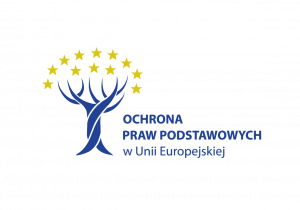 Jean Monnet Module
Status EKPCz w prawie unijnym

art. 6 ust. 2 TUE: Unia przystępuje do europejskiej Konwencji o ochronie praw człowieka i podstawowych wolności. Przystąpienie do Konwencji nie ma wpływu na kompetencje Unii określone w Traktatach.

art. 6 ust. 3 TUE: Prawa podstawowe, zagwarantowane w europejskiej Konwencji o ochronie praw człowieka i podstawowych wolności oraz wynikające z tradycji konstytucyjnych wspólnych Państwom Członkowskim, stanowią część prawa Unii jako zasady ogólne prawa.

wyrok TSUE z 18.07.2013 r. C-501/11 Schindler Holding Ltd i in. przeciwko Komisji Europejskiej
jakkolwiek zgodnie z art. 6 ust. 3 TUE prawa podstawowe chronione na mocy EKPC są częścią prawa Unii jako jego zasady ogólne i jakkolwiek art. 52 ust. 3 karty praw podstawowych nakazuje prawom chronionym na mocy tej karty odpowiadającym prawom chronionym na mocy EKPC przypisywać takie samo znaczenie i takie same skutki, jakie mają prawa ujęte we wspomnianej konwencji, to jednak konwencja ta, do czasu przystąpienia do niej Unii, nie stanowi aktu prawnego formalnie obowiązującego w porządku prawnym Unii (zob. wyroki: z dnia 24 kwietnia 2012 r. w sprawie C‑571/10 Kamberaj, pkt 62; z dnia 26 lutego 2013 r. w sprawie C‑617/10 Åkerberg Fransson, pkt 44).
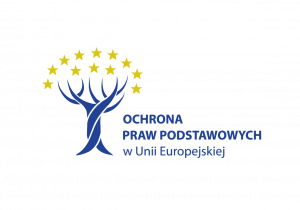 Jean Monnet Module
Znaczenie EKPCz przy wykładni KPP

art. 52 ust. 3 KPP
   W zakresie, w jakim niniejsza Karta zawiera prawa, które odpowiadają prawom zagwarantowanym w europejskiej Konwencji o ochronie praw człowieka i podstawowych wolności, ich znaczenie i zakres są takie same jak praw przyznanych przez tę konwencję. Niniejsze postanowienie nie stanowi przeszkody, aby prawo Unii przyznawało szerszą ochronę.


art. 53 KPP (Poziom ochrony)
Żadne z postanowień niniejszej Karty nie będzie interpretowane jako ograniczające lub naruszające prawa człowieka i podstawowe wolności uznane, we właściwych im obszarach zastosowania, przez prawo Unii i prawo międzynarodowe oraz konwencje międzynarodowe, których Unia lub wszystkie Państwa Członkowskie są stronami, w szczególności przez europejską Konwencję o ochronie praw człowieka i podstawowych wolności oraz przez konstytucje Państw Członkowskich.


EKPCz – nie jest źródłem prawa UE, ale wyznacza minimalny poziom ochrony praw podstawowych wskazanych w KPP
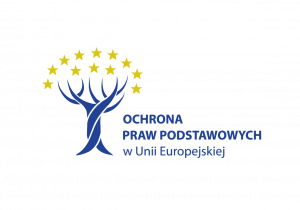 Jean Monnet Module
Znaczenie tradycji konstytucyjnych wspólnych dla państw członkowskich przy wykładni KPP

art. 52 ust. 4 KPP
   W zakresie, w jakim niniejsza Karta uznaje prawa podstawowe wynikające ze wspólnych tradycji konstytucyjnych Państw Członkowskich, prawa te interpretuje się zgodnie z tymi tradycjami.
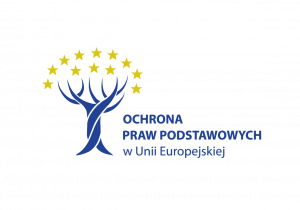 Jean Monnet Module
Znaczenie tradycji konstytucyjnych wspólnych dla państw członkowskich przy wykładni KPP

Problem relacji między tymi aktami w sytuacji, gdy wywodzi się z nich inne poziomy ochrony praw:

W wyroku z 9.09.2016 r., II OSK 61/15, NSA stwierdził, że jeśli podobne do Karty rozwiązania przewidują przepisy krajowe, zbędne jest „sięganie do przepisów UE zbieżnych z regulacją krajową”.

Takie podejście mogłoby wydawać się właściwe z uwagi na art. 52 ust. 4 KPP, który przewiduje, iż w przypadku tych określonych w niej praw, które wynikają ze wspólnych tradycji konstytucyjnych państw członkowskich, „prawa te interpretuje się zgodnie z tymi tradycjami”. Jednak jakkolwiek wspólne tradycje stanowią inspirację przy określaniu praw podstawowych UE jako zasad ogólnych prawa, to nie oznacza to, że odpowiada im każdy standard krajowy.
 
Odnoszenie się wyłącznie do przepisów krajowych z pominięciem Karty jest ryzykowne – może się okazać, że poziom ochrony danego prawa wynikający z KPP, wyznaczony przez wspólne tradycje konstytucyjne, jest wyższy niż przewidziany w prawie wewnętrznym danego państwa członkowskiego. W sprawie Fransson TS stwierdził, że „gdy sąd państwa członkowskiego przystępuje do kontroli zgodności z prawami podstawowymi przepisu prawa krajowego lub działania organów krajowych stanowiącego akt stosowania prawa Unii w rozumieniu art. 51 ust. 1 karty – a dotyczy to sytuacji, w której działanie państw członkowskich nie jest w pełni określone przepisami prawa Unii – organy i sądy krajowe są uprawnione do stosowania krajowych standardów ochrony praw podstawowych, o ile zastosowanie owych standardów nie podważa poziomu ochrony wynikającego z karty stosownie do wykładni Trybunału ani pierwszeństwa, jednolitości i skuteczności prawa Unii”.
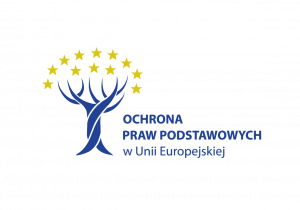 Jean Monnet Module
Prawa podstawowe jako ogólne zasady prawa

W jaki sposób TSUE powołuje te prawa oraz EKPCz w swoim orzeczeniach w obecnym stanie prawnym (przykłady):

     W wyroku z 18.07.2013 r. C-501/11 Schindler Holding Ltd i in. przeciwko Komisji Europejskiej TSUE odniósł się do zasady skutecznej ochrony prawnej jako ”ogólnej zasady prawa Unii, która jest wyrażona obecnie w art. 47 karty praw podstawowych i która w prawie Unii odpowiada art. 6 ust. 1 EKPC”.

      W wyroku z 15.09.2022 r. C-420/20 Postępowanie karne przeciwko HN TSUE orzekł:
W tym względzie należy przypomnieć, że prawo do obecności na rozprawie w postępowaniu karnym stanowi istotny element prawa do zapewnienia rzetelnego procesu ustanowionego w art. 47 akapity drugi i trzeci oraz w art. 48 karty praw podstawowych, które to artykuły, jak wynika z wyjaśnień dotyczących karty praw podstawowych (…), są odpowiednikami art. 6 europejskiej Konwencji o ochronie praw człowieka i podstawowych wolności (zwanej dalej „EKPC”) [zob. podobnie wyroki: z dnia 24 maja 2016 r., Dworzecki,  C-108/16 (…), pkt 42 ; z dnia 19 maja 2022 r., Spetsializirana prokuratura (Proces zbiegłego oskarżonego), C-569/20 (…), pkt 51].
Trybunał powinien zatem dbać o to, aby dokonywana przez niego wykładnia art. 47 akapity drugi i trzeci oraz art. 48 karty praw podstawowych zapewniała poziom ochrony, który nie narusza poziomu ochrony gwarantowanego przez art. 6 EKPC zgodnie z jego wykładnią dokonaną przez Europejski Trybunał Praw Człowieka [zob. podobnie wyrok z dnia 23 listopada 2021 r., IS (Niezgodność z prawem postanowienia odsyłającego), C-564/19 (…), pkt 101].
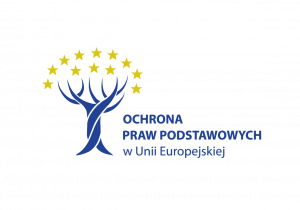 Jean Monnet Module
Prawa podstawowe jako ogólne zasady prawa a KPP

Zdaniem rzeczników generalnych:
1) Karta potwierdza prawa, które już dawno zostały uznane przez TS jako zasady ogólne prawa, oraz nadaje im – od wejścia w życie TL – „walor konstytucyjny” (pkt 48 opinii RG M. Wathelet z 25.06.2014 r., w sprawie C-249/13, Khaled Boudjlida, EU:C:2014:2032, dalej – sprawa Boudjlida).

2) To samo dotyczy regulacji art. 51 ust. 1 KPP, która stanowi „jedynie kodyfikację przesłanek, które od zawsze obowiązują w zakresie stosowania ogólnych zasad prawa Unii” (pkt 38 opinii RG J. Kokott w sprawie Sabou)

3) „Trybunał zunifikował (...) przesłanki zastosowania karty i ogólnych zasad prawa” (pkt 38 opinii RG J. Kokott w sprawie Sabou)
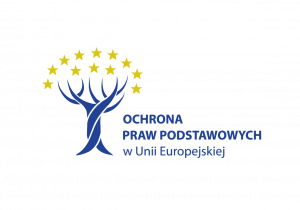 Jean Monnet Module
Status KPP

Art. 6 ust. 1 TFUE
Unia uznaje prawa, wolności i zasady określone w Karcie praw podstawowych Unii Europejskiej z 7 grudnia 2000 roku, w brzmieniu dostosowanym 12 grudnia 2007 roku w Strasburgu, która ma taką samą moc prawną jak Traktaty.
Postanowienia Karty w żaden sposób nie rozszerzają kompetencji Unii określonych w Traktatach.
Prawa, wolności i zasady zawarte w Karcie są interpretowane zgodnie z postanowieniami ogólnymi określonymi w tytule VII Karty regulującymi jej interpretację i stosowanie oraz z należytym uwzględnieniem wyjaśnień, o których mowa w Karcie, które określają źródła tych postanowień.
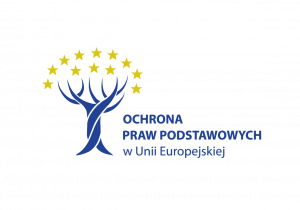 Jean Monnet Module
Zakres zastosowania KPP
Artykuł 51
Zakres zastosowania
1.   Postanowienia niniejszej Karty mają zastosowanie do instytucji, organów i jednostek organizacyjnych Unii przy poszanowaniu zasady pomocniczości oraz do Państw Członkowskich wyłącznie w zakresie, w jakim stosują one prawo Unii. Szanują one zatem prawa, przestrzegają zasad i popierają ich stosowanie zgodnie ze swymi odpowiednimi uprawnieniami i w poszanowaniu granic kompetencji Unii powierzonych jej w Traktatach.
2.   Niniejsza Karta nie rozszerza zakresu zastosowania prawa Unii poza kompetencje Unii, nie ustanawia nowych kompetencji ani zadań Unii, ani też nie zmienia kompetencji i zadań określonych w Traktatach.

wyroku TS z 26.02.2013 r., C‑617/10, Hans Åkerberg Fransson
Nie mogą (...) występować sytuacje podlegające prawu Unii, w których wspomniane prawa podstawowe nie miałyby zastosowania. Stosowanie prawa Unii oznacza więc jednoczesne zastosowanie praw podstawowych chronionych na mocy karty.

Wyrażenie „w zakresie, w jakim stosują one prawo Unii” jest interpretowane przez TS szeroko. Obejmuje ono nie tylko sytuacje, w których organ krajowy jest zobowiązany stosować przepisy UE, ale także przypadki korzystania przez organ z określonej w nich nieobowiązkowej procedury. W każdym przypadku, gdy państwo działa na podstawie regulacji unijnej, niezależnie, czy jest do tego zobowiązane czy tylko uprawnione, powinno szanować prawa podstawowe UE (np. procedury współpracy z organami innych państw na podstawie art. 47 ust. 2 UKC bądź na podstawie rozporządzenia Rady (WE) nr 515/97 z 13.03.1997 r. w sprawie wzajemnej pomocy między organami administracyjnymi Państw Członkowskich i współpracy między Państwami Członkowskimi a Komisją w celu zapewnienia prawidłowego stosowania przepisów prawa celnego i rolnego).
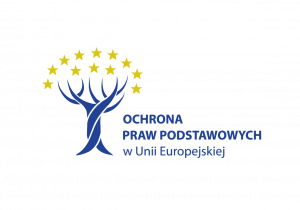 Jean Monnet Module
Protokół  (nr 30)
		w sprawie stosowania Karty praw podstawowych Unii Europejskiejdo Polski i Zjednoczonego Królestwa

   art. 1 ust. 1
Karta nie rozszerza kompetencji Trybunału Sprawiedliwości Unii Europejskiej ani żadnego sądu lub trybunału Polski lub Zjednoczonego Królestwa do uznania, że przepisy ustawowe, wykonawcze lub administracyjne, praktyki lub działania administracyjne Polski lub Zjednoczonego Królestwa są niezgodne z podstawowymi prawami, wolnościami i zasadami, które są w niej potwierdzone.


opinia RG Sharpstone z 22.01.2020 r. C-634/18 Prokuratura Rejonowa w Słupsku p. JI
„zgodnie z utrwalonym orzecznictwem protokół nr 30 do traktatów nie podważa stosowania karty w Polsce ani nie ma na celu zwolnienia Rzeczypospolitej Polskiej z obowiązku przestrzegania postanowień karty”

wyrok TSUE z 19.11.2019 r. C-585/18, C-624/18 i C-625/18 A.K. przeciwko Krajowej Radzie Sądownictwa i CP i DO przeciwko Sądowi Najwyższemu
Co do protokołu: „nie podważa on również kwestii stosowania karty praw podstawowych w Polsce i nie ma na celu zwolnienia Rzeczypospolitej Polskiej z obowiązku poszanowania postanowień tej karty [wyrok z dnia 24 czerwca 2019 r., Komisja/Polska (Niezależność Sądu Najwyższego),  C-619/18, EU:C:2019:531, pkt 53 i przytoczone tam orzecznictwo]”

   wyrok TSUE z 21.12.2011 r. C-411/10 i C-493/10 N. S. i M. E. i inni
„art. 1 ust. 1 protokołu (nr 30) potwierdza treść art. 51 karty dotyczącego jej zakresu stosowania, a nie ma na celu zwolnienia Rzeczypospolitej Polskiej i Zjednoczonego Królestwa z obowiązku przestrzegania postanowień karty ani uniemożliwienia sądom i trybunałom w tych państwach członkowskich czuwania nad przestrzeganiem tych postanowień”
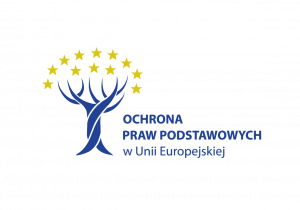 Jean Monnet Module
Protokół  (nr 30)
		w sprawie stosowania Karty praw podstawowych Unii Europejskiejdo Polski i Zjednoczonego Królestwa



  Przed tymi wyrokami TSUE nie było to jasne. Pojawiały się m.in. takie orzeczenia:

W wyroku z 29.04.2010 r., IV SA/Wa 1968/09, WSA w Warszawie uznał, że protokół wyłącza bezpośrednie obowiązywanie KPP, dlatego „wykluczone jest powoływanie się przez jednostki przed sądami polskimi na postanowienia Karty w celu orzekania o niezgodności tak przepisów ustawowych, wykonawczych lub administracyjnych, jak też praktyki lub działania administracyjnego”.


W związku z ww. orzeczeniami TSUE takie stanowisko nie jest już przedstawiane.
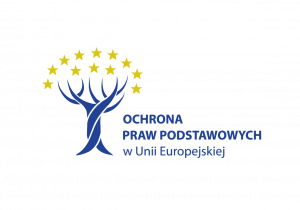 Jean Monnet Module
KPP - wykładnia
Art. 6 ust. 1 TUE:
Postanowienia Karty w żaden sposób nie rozszerzają kompetencji Unii określonych w Traktatach.
Prawa, wolności i zasady zawarte w Karcie są interpretowane zgodnie z postanowieniami ogólnymi określonymi w tytule VII Karty regulującymi jej interpretację i stosowanie oraz z należytym uwzględnieniem wyjaśnień, o których mowa w Karcie, które określają źródła tych postanowień.

1. Wyjaśnienia do KPP
preambuła KPP: sądy Unii i Państw Członkowskich będą interpretowały Kartę z należytym uwzględnieniem wyjaśnień sporządzonych pod kierownictwem Prezydium Konwentu, który opracował Kartę, i za których uaktualnienie odpowiada Prezydium Konwentu Europejskiego
Art.. 52 ust. 7 KPP: Wyjaśnienia sporządzone w celu wskazania wykładni niniejszej Karty są należycie uwzględniane przez sądy Unii i Państw Członkowskich.

2. Znaczenie EKPCz, innych umów międzynarodowych państw członkowskich i ich wspólnych tradycji konstytucyjnych
preambuła KPP: Karta potwierdza, przy poszanowaniu kompetencji i zadań Unii oraz zasady pomocniczości, prawa wynikające zwłaszcza z tradycji konstytucyjnych i zobowiązań międzynarodowych wspólnych Państwom Członkowskim, europejskiej Konwencji o ochronie praw człowieka i podstawowych wolności, Kart Społecznych przyjętych przez Unię i Radę Europy oraz z orzecznictwa Trybunału Sprawiedliwości Unii Europejskiej i Europejskiego Trybunału Praw Człowieka.
art. 52 ust. 6 KPP: Ustawodawstwa i praktyki krajowe uwzględnia się w pełni, jak przewiduje to niniejsza Karta.

3. Prawa wskazane KPP, które równocześnie są regulowane w Traktatach – „są wykonywane na warunkach i w granicach w nich określonych” (art. 52 ust. 2 KPP) – np. prawa obywatela UE

4. Art. 52 ust. 5 KPP: Postanowienia niniejszej Karty zawierające zasady mogą być wprowadzane w życie przez akty prawodawcze i wykonawcze przyjęte przez instytucje, organy i jednostki organizacyjne Unii oraz przez akty Państw Członkowskich, gdy wykonują one prawo Unii, korzystając ze swoich odpowiednich uprawnień. Można się na nie powoływać w sądzie jedynie w celu wykładni tych aktów i kontroli ich legalności.
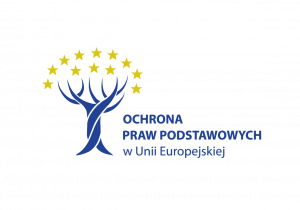 Jean Monnet Module
KPP - wykładnia



Art.. 52 ust. 1 KPP

Wszelkie ograniczenia w korzystaniu z praw i wolności uznanych w niniejszej Karcie muszą być przewidziane ustawą i szanować istotę tych praw i wolności. Z zastrzeżeniem zasady proporcjonalności, ograniczenia mogą być wprowadzone wyłącznie wtedy, gdy są konieczne i rzeczywiście odpowiadają celom interesu ogólnego uznawanym przez Unię lub potrzebom ochrony praw i wolności innych osób.
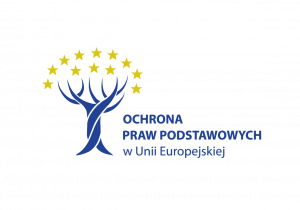 Jean Monnet Module
Wykładnia – regulacje dotyczące praw podstawowych


1) Prawa człowieka / prawa podstawowe:
relacja władza publiczna – jednostka (aspekt wertykalny)
ochrona przed nieuprawnioną ingerencją organu (obowiązek negatywny – pewnych działań państwo nie może podejmować), ale państwo ma obowiązek zapewnić ochronę praw jednostek stanowiących prawa człowieka (obowiązek pozytywny – państwo powinno podjąć działania, żeby na skutek działania innych podmiotów lub czynników niezależnych od człowieka nie doszło do naruszenia praw przysługujących jednostce) – przykłady orzeczeń ETPCz

preambuła KPP:
Korzystanie z tych praw rodzi odpowiedzialność i nakłada obowiązki wobec innych osób, wspólnoty ludzkiej i przyszłych pokoleń.

Orzeczenia TSUE dotyczące art. 31 KPP 
wyrok w sprawie C-569-570/16 Bauer i Wilmeroth
wyrok w sprawie C-120/21 LB przeciwko TO
wyrok w sprawie C-518/20 XP i AR
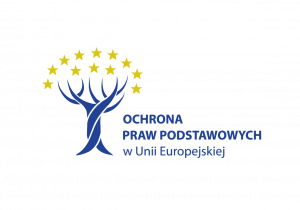 Jean Monnet Module
Wykładnia – regulacje dotyczące praw podstawowych


2) EKPCz (weszła w życie w 1953 r., w stosunku do Polski w 1993 r.)

Sposób wykładni przez ETPCz:

a) Konwencja to żywy instrument, w związku z tym należy uwzględnić oczekiwania społeczeństw państw członkowskich Rady Europy. Oczekiwania te wyrażają regulacje prawa krajowego i umowy międzynarodowe zawierane przez te państwa (nawet projekty konwencji).

b) Państwa członkowskie mają dość duży margines swobody, gdy chodzi o ustalenie granic niektórych praw (np. poszanowanie mienia, prawo do prywatności, itd.), jednak muszą uwzględnić zasadę proporcjonalności.

c) Praktycznie każde prawo można rozpatrywać w aspekcie materialnoprawnym, i procesowym (przykłady).



Znaczenie w przypadku postanowień KPP.
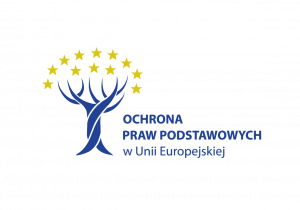 Jean Monnet Module
Prawa podstawowe UE w orzecznictwie sądów administracyjnych


statystyka:
     w CBOSA	ponad 5,5 tys. orzeczeń, w których użyto wyrażenia „Karta Praw Podstawowych”
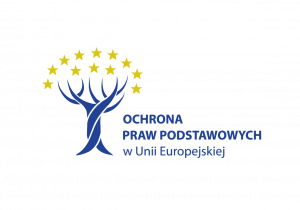 Jean Monnet Module
Prawa podstawowe UE w orzecznictwie sądów administracyjnych


Prawo do dobrej administracji (art. 41 KPP)
1. Każdy ma prawo do bezstronnego i sprawiedliwego rozpatrzenia swojej sprawy w rozsądnym terminie przez instytucje, organy i jednostki organizacyjne Unii.
2. Prawo to obejmuje::
	a) prawo każdego do bycia wysłuchanym, zanim zostaną podjęte indywidualne środki mogące negatywnie wpłynąć na jego sytuację;
	b) prawo każdego do dostępu do akt jego sprawy, przy poszanowaniu uprawnionych interesów poufności oraz tajemnicy zawodowej i 	handlowej;
	c) obowiązek administracji uzasadniania swoich decyzji.
(…)”


Prawo do skutecznego środka prawnego i dostępu do bezstronnego sądu (art. 47 KPP)
Każdy, kogo prawa i wolności zagwarantowane przez prawo Unii zostały naruszone, ma prawo do skutecznego środka prawnego przed sądem, zgodnie z warunkami przewidzianymi w niniejszym artykule.
Każdy ma prawo do sprawiedliwego i jawnego rozpatrzenia jego sprawy w rozsądnym terminie przez niezawisły i bezstronny sąd ustanowiony uprzednio na mocy ustawy.
Każdy ma możliwość uzyskania porady prawnej, skorzystania z pomocy obrońcy i przedstawiciela. Pomoc prawna jest udzielana osobom, które nie posiadają wystarczających środków, w zakresie w jakim jest ona konieczna dla zapewnienia skutecznego dostępu do wymiaru sprawiedliwości. 


Zakaz ponownego sądzenia lub karania w postępowaniu karnym za ten sam czyn zabroniony pod groźbą kary (art. 50 KPP)
Nikt nie może być ponownie sądzony lub ukarany w postępowaniu karnym za ten sam czyn zabroniony pod groźbą kary, w odniesieniu do którego zgodnie z ustawą został już uprzednio uniewinniony lub za który został już uprzednio skazany prawomocnym wyrokiem na terytorium Unii
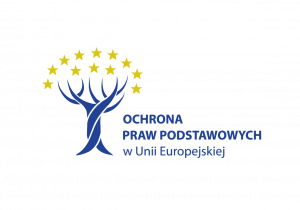 Jean Monnet Module
Prawa podstawowe UE – sposób powołania w orzeczeniu sądu administracyjnego

Strona powołuje KPP w zarzucie lub jego uzasadnieniu, a sąd w ogóle nie odnosi się do tego wskazania skupiając się wyłącznie na regulacjach Konstytucji RP i ew. EKPCz.

Strony coraz częściej powołują KPP. Jednak czynią to często niewłaściwe lub wskazują równocześnie także inne regulacje określające obowiązki organów związane z prawami podstawowymi (w szczególności postanowienia Konstytucji i przepisy procesowe statuujące tzw. zasady ogólne), a w tej sytuacji sądy skupiają się na analizie tych regulacji i unikają wypowiadania się co do KPP.

Zob.:
1) wyroki: NSA z 19.07.2012 r., II OSK 810/11; NSA z 1.07.2010 r., I FSK 1032/09; NSA z 22.06.2010 r., II GSK 623/10
2) N. Półtorak, Zakres związania państw członkowskich Kartą Praw Podstawowych Unii Europejskiej, „Europejski Przegląd Sądowy” 2014/9, s. 17.

czy takie podejście sądu administracyjnego jest prawidłowe? ww. wyrok w sprawie Fransson i analiza
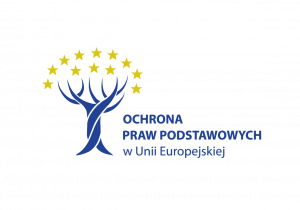 Jean Monnet Module
Strona powołuje KPP w zarzucie lub jego uzasadnieniu, jednak sąd wskazuje, że w sprawie nie ma zastosowania prawo unijne i z tego powodu nie bada twierdzeń strony odnośnie do naruszenia KPP


wyrok WSA w Łodzi z 24.11.2022 r., I SA/Łd 655/22:
opłata cukrowa nie stanowi podatku zharmonizowanego, co by uzasadniało ewentualne wątpliwości co do zgodności prawa krajowego z prawem unijnym. W sprawie, z uwagi na jej okoliczności faktyczne, nie wystąpił też element prawa unijnego, w tym wskazywany w zarzucie skargi i jej uzasadnieniu, jak i propozycji sformułowania pytania prejudycjalnego. Wobec tego nie zaistniała konieczność wypowiedzenia się przez TSUE, czy prawo unijne nie sprzeciwia się takiemu przepisowi prawa krajowego, jak mający zastosowanie w tej sprawie – art. 12a w zw. z art. 12d ust. 1 pkt 1 w zw. z art. 12e ust. 3 u.z. A tylko w takiej sytuacji sąd pierwszej instancji posiada dyskrecjonalne uprawnienie do zadania pytania prejudycjalnego
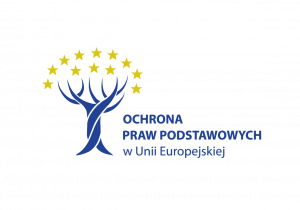 Jean Monnet Module
Prawa podstawowe UE – sposób powołania w orzeczeniu sądu administracyjnego

Sąd powołuje (z uwagi na wskazania strony albo samodzielnie) KPP – poprzez oznaczenie postanowienia KPP i nazwanie prawa, którego ono dotyczy, bez przeprowadzenia jakiejkolwiek analizy, zarówno gdy chodzi o samo prawo podstawowe, jak i bez sprawdzenia, czy w tej sprawie ma zastosowanie prawo  unijne, przy czym postanowienia KPP są powoływane w powiązaniu z regulacjami prawa polskiego lub prawa międzynarodowego – postanowieniami Konstytucji, EKPCz lub przepisami aktu procesowego statuującymi zasady ogólne postępowania, żeby uzasadnić wskazany w orzeczeniu standard ochrony prawa (treść prawa) wynikających z tych regulacji

przykłady
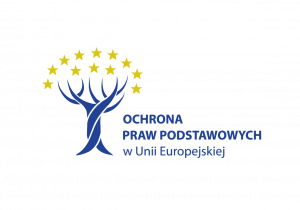 Jean Monnet Module
Prawa podstawowe UE – sposób powołania w orzeczeniu sądu administracyjnego

Sąd powołuje prawo podstawowe UE :
 - wyjaśnia, że KPP /zasady ogólne prawa UE mają zastosowanie, bo sprawa ma charakter unijny
- przeprowadza szczegółową analizę

Przykłady:
Wyroki dotyczące dostępu do akt sprawy w zakresie, w jakim włączono w nie materiały z innych postępowań (VAT, akcyza, a inne podatki?)
Wyrok w sprawie czasu wydania decyzji zabezpieczającej w VAT
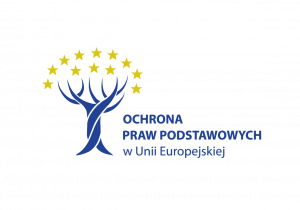 Jean Monnet Module
Standardy wynikające z KPP są „przydatne do wyznaczenia obowiązków polskiej administracji”
Brak analizy postanowień KPP

wyroki WSA we Wrocławiu z 12.01.2023 r., I SAB/Wr 1171/22, oraz I SA/Wr 1230/22
Zasada zaufania jako zasada objęta prawem do dobrej administracji. To prawo jest wywodzone z art. 2 Konstytucji RP
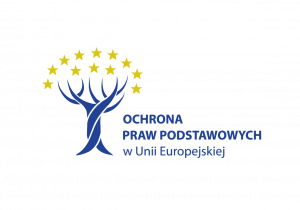 Jean Monnet Module
Standardy wynikające z KPP są „przydatne do wyznaczenia obowiązków polskiej administracji”
Brak analizy postanowień KPP
Naruszenie standardu nie musi prowadzić do uchylenia decyzji przez sąd

wyroki WSA w Gdańsku z 24.11.2022 r., II SA/Gd 372/22, oraz z 7.12.2022 r., II SA/Gd 372/22
sprawa czysto krajowa (sprawa o zatwierdzenie projektu budowlanego i udzielenie pozwolenia na budowę), WSA dokonał wykładni jednej z zasad ogólnych postępowania administracyjnego – zasady czynnego udziału strony w postępowaniu (art. 10 KPA) z odwołaniem do standardów wynikających z prawa UE, ale 1) nie dokonał analizy tych unijnych standardów, 2) pomylił KPP z Europejskim Kodeksem Dobrej Administracji
Sąd stwierdził, że miało naruszenie zasady czynnego udziału strony w postępowaniu, bowiem przed wydaniem niekorzystnej dla strony decyzji organ nie zapewnił jej „możliwości wypowiedzenia się co do zebranych dowodów i materiałów oraz zgłoszonych żądań”, że zasadne jest odwołanie się do unijnego standardu prawa do dobrej administracji wskazanego w KPP - w tym przypadku, gdy chodzi o przestrzeganie przez organ prawa procesowego, jednak nie zrobił żadnej analizy tego standardu, a ponadto stwierdził, że to naruszenie nie miało wpływu na wynik sprawy i nie uchylił skarżonej decyzji.
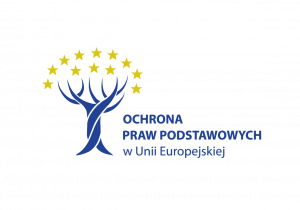 Jean Monnet Module
Standardy wynikające z KPP są „przydatne do wyznaczenia obowiązków polskiej administracji”
Brak analizy postanowień KPP
Naruszenie standardu nie musi prowadzić do uchylenia decyzji przez sąd

wyroki WSA w Gdańsku z 24.11.2022 r., II SA/Gd 372/22, oraz z 7.12.2022 r., II SA/Gd 372/22
Wskazać również należy, że zgodnie z art. 41 ust. 2 pkt 1 Karty praw podstawowych Unii Europejskiej (2007/C 303/01) prawo do dobrej administracji obejmuje prawo każdego do bycia wysłuchanym, zanim zostaną podjęte indywidualne środki mogące negatywnie wpłynąć na jego sytuację. Ponadto, zgodnie z art. 16 Kodeksu Dobrej Praktyki Administracyjnej (2011/C 285/03) w przypadkach dotyczących praw lub interesów jednostek, urzędnik zapewnia przestrzeganie prawa do obrony na każdym etapie postępowania zmierzającego do podjęcia decyzji (ust. 1). W przypadkach, w których ma zostać wydana decyzja dotycząca praw lub interesów jednostki, osoba ta ma prawo przed podjęciem decyzji przedstawić swoje uwagi na piśmie i w razie potrzeby przedstawić ustnie swoje spostrzeżenia (ust. 2).
Jak wskazał Naczelny Sąd Administracyjny w wyroku z dnia 14 września 2011 r., sygn. akt I OSK 866/11, "Należy w tym miejscu zwrócić uwagę na uchwalony w dniu 6 września 2001r. przez Parlament Europejski "Europejski Kodeks Dobrej Administracji". Otóż Karta Praw Podstawowych Unii Europejskiej przyjęta w grudniu 2000 r. w Nicei umieściła w katalogu zawartych w niej praw prawo do dobrej administracji (art. 41). Oznacza to, że prawem i to podstawowym obywatela Unii Europejskiej jest domaganie się od organów i instytucji Unii bezstronnego, zgodnego z prawem rozpatrzenia, bez zbędnej zwłoki, sprawy wniesionej do danego organu lub instytucji. Prawu temu towarzyszy obowiązek organów i instytucji, a także wszystkich zatrudnionych w nich funkcjonariuszy, właściwego, zgodnego z prawem obywatela załatwienia sprawy. Nie ma przy tym żadnych powodów przemawiających przeciwko uznaniu standardów zawartych w Kodeksie za przydatne do wyznaczania obowiązków polskiej administracji, za przydatne do interpretacji zarówno prawa materialnego, jak i procesowego, przy czym "dobra praktyka administracyjna", o której mówi Kodeks jest pojęciem szerszym niż przestrzeganie przepisów prawa."